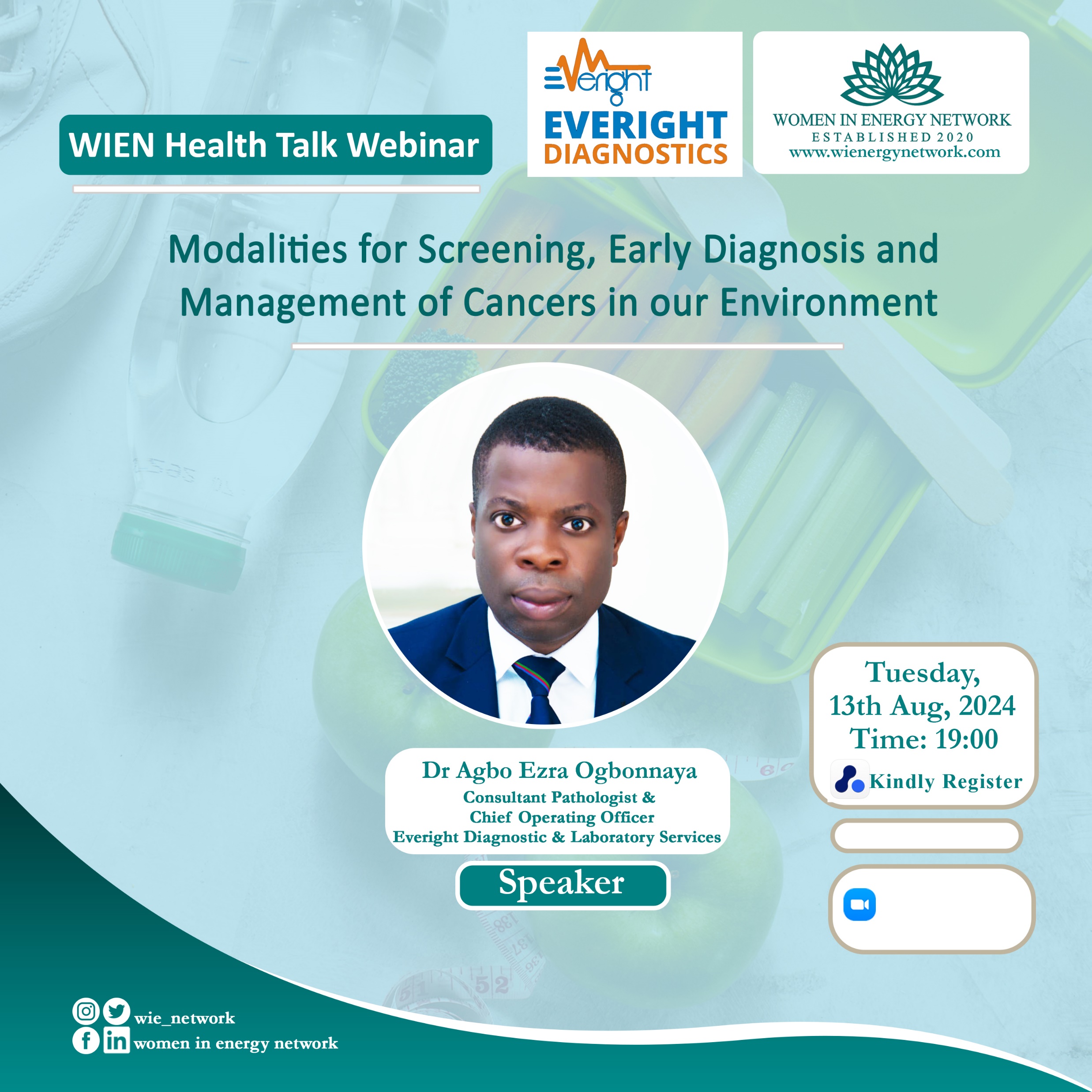 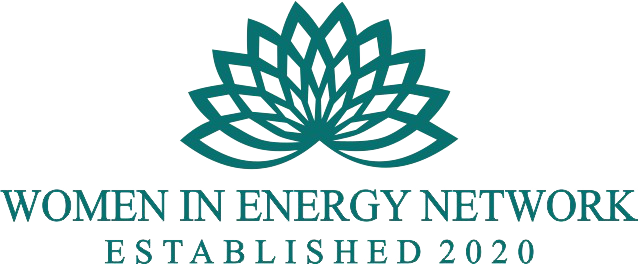 AGENDA
www.wien.com.ng
Opening 

WIEN Introduction 

Host Introducing the Health Talk 

Vote of Thanks 

Closing
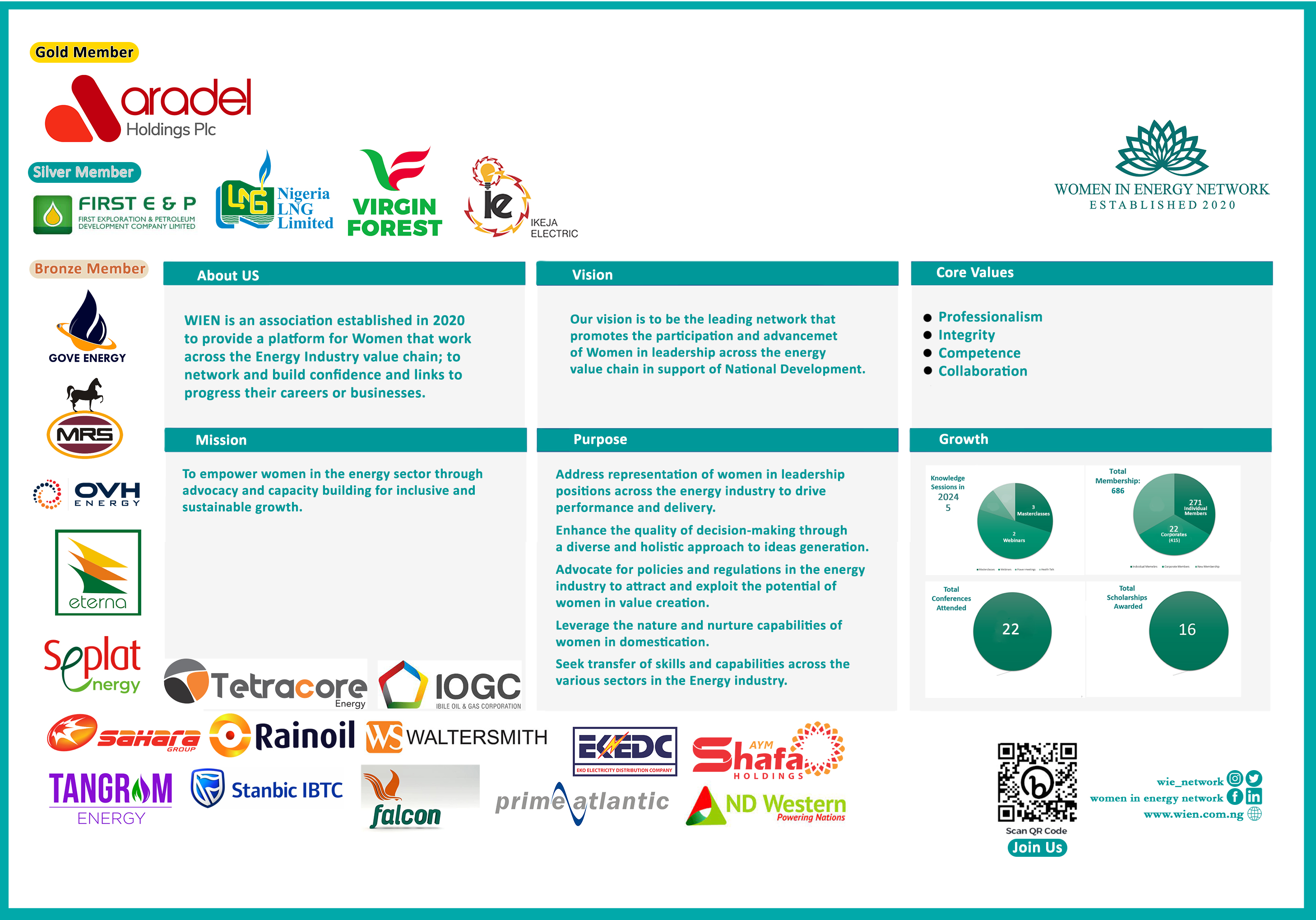 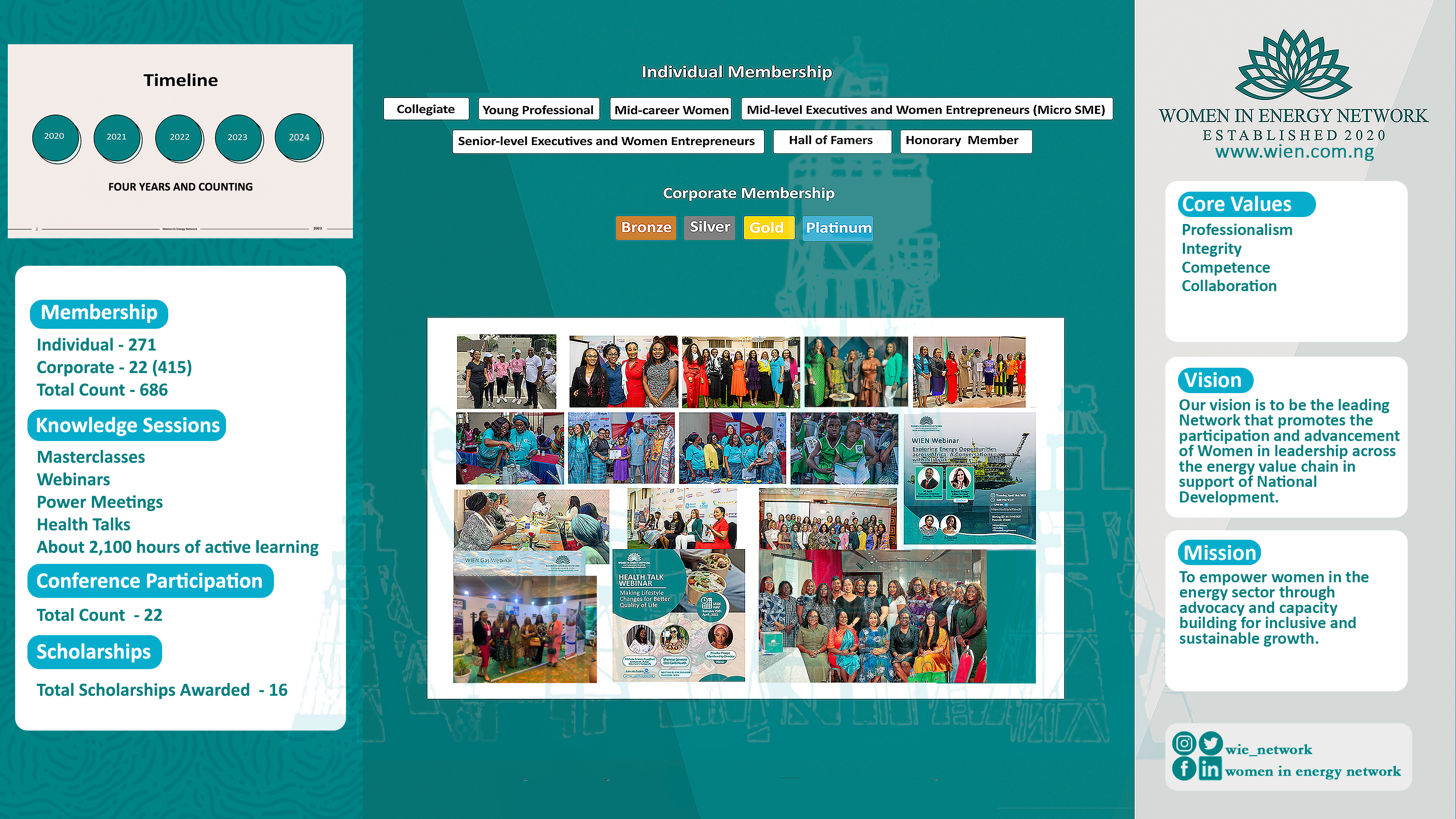 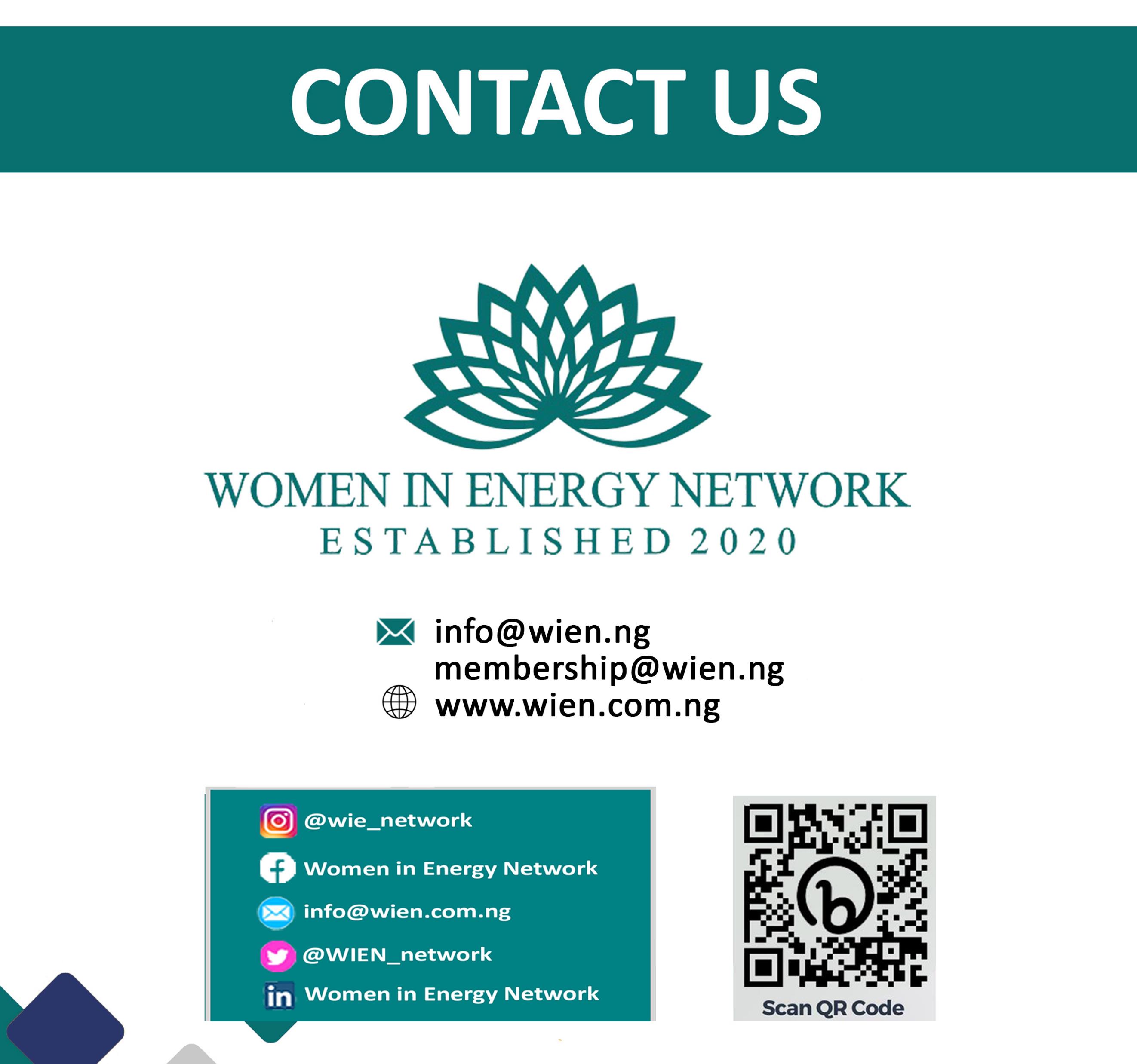 THANK YOU